EAP BOOTCAMP
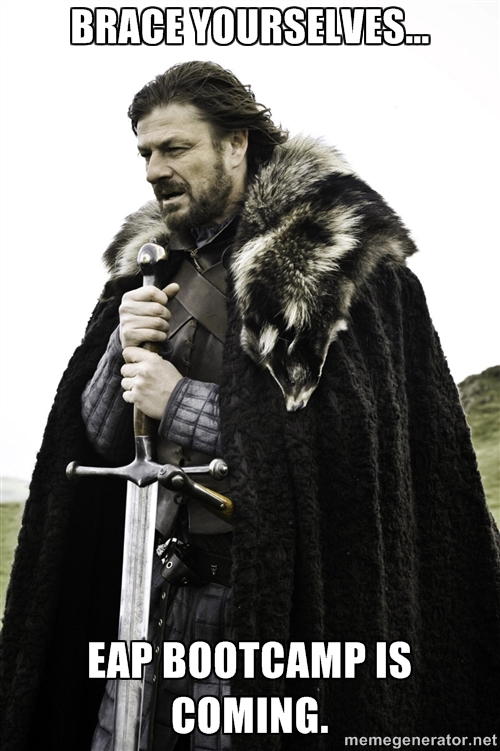 AGENDA: 2/14 & 2/18
Bellwork- Journal (Friday) or Grammar (tuesday)
Thoreau Timed Write
Analyzing the context paragraph (PowerPoint notes)

  HOMEWORK: None! Enjoy your weekend!!! (Don’t get used to this!)
GET READY TO WORK!!!
Cordero/Dargavel
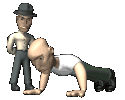 YOU
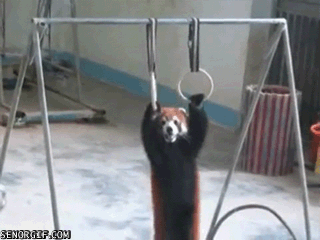 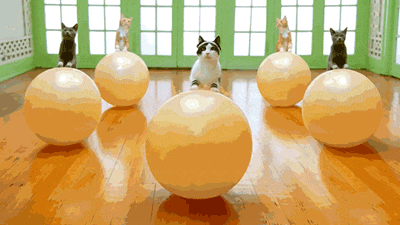 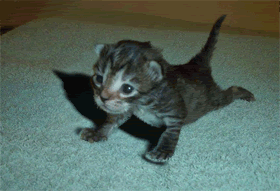 Context Paragraph and Writing Prompt
For the purposes of this unit, it’s important that you know the difference between the context paragraph and the actual writing prompt.
CONTEXT
PARAGRAPH
“Moreover, if you are restricted in your range by poverty, if you cannot buy books and newspapers, for instance, you are but confined to the most significant and vital experiences; you are compelled to deal with the material which yields the most sugar and the most starch. It is life near the bone where it is sweetest. You are defended from being a trifler. No man loses ever on a lower level by magnanimity on a higher. Superfluous wealth can buy superfluities only. Money is not required to buy one necessary of the soul.” From “Walden“ by Henry David Thoreau

Explain the passage above by Thoreau and discuss the extent to which you agree or disagree with him. Support your position by referring to the passage and providing reasons and examples from your own experience, observations, or reading.
Writing
Prompt
Context Paragraph and Writing Prompt
The context paragraph usually contains a passage or a quote by an author. This is the information you must analyze and respond to intelligently. 

The writing prompt contains the specific directions you must follow in order for the writing task to be considered complete.

Label both of these on your handout.
Annotating theContext Paragraph
Annotating the context paragraph is a crucial step to understanding the passage and being able to respond intelligently to the author’s argument. After all, you can’t respond to something you don’t understand, right?

Follow these four steps:
Circle unknown or difficult vocabulary, figure out the meaning using context clues, and write the definitions in the margins.
Highlight key ideas or repeated words in yellow and briefly explain (if necessary) in the margins.
Highlight any supporting examples/details connected to the main ideas in pink.
Highlight the author’s main argument/thesis in green and bracket it with stars. Explain it in the margins.
Annotating theContext Paragraph
“Moreover, if you are restricted in your range by poverty, if you cannot buy books and newspapers, for instance, you are but confined to the most significant and vital experiences; you are compelled to deal with the material which yields the most sugar and the most starch. It is life near the bone where it is sweetest. You are defended from being a trifler. No man loses ever on a lower level by magnanimity on a higher. Superfluous wealth can buy superfluities only. Money is not required to buy one necessary of the soul.”
Limited
Forced
Important
Waster
Generosity
Unnecessary
Annotating theContext Paragraph
“Moreover, if you are restricted in your range by poverty, if you cannot buy books and newspapers, for instance, you are but confined to the most significant and vital experiences; you are compelled to deal with the material which yields the most sugar and the most starch. It is life near the bone where it is sweetest. You are defended from being a trifler. No man loses ever on a lower level by magnanimity on a higher. Superfluous wealth can buy superfluities only. Money is not required to buy one necessary of the soul.”
When you are poor, your life is pared down to what truly matters
Being poor keeps you from being wasteful. Unnecessary $ buys unnecessary things.
You don’t need money to live a full and rich life. Having less actually helps you live more.
Using TAPS
Once you’ve annotated the context paragraph, use the TAPS method to quickly write down the gist of the passage. Think of TAPS as an abbreviated version of SOAPStone.

Topic:
Audience:
Purpose:
Stance:
Having less money leads to a richer life
Those who live a materialistic life
To convince us of the merits of a simple life
He endorses a minimalist life; I agree with him